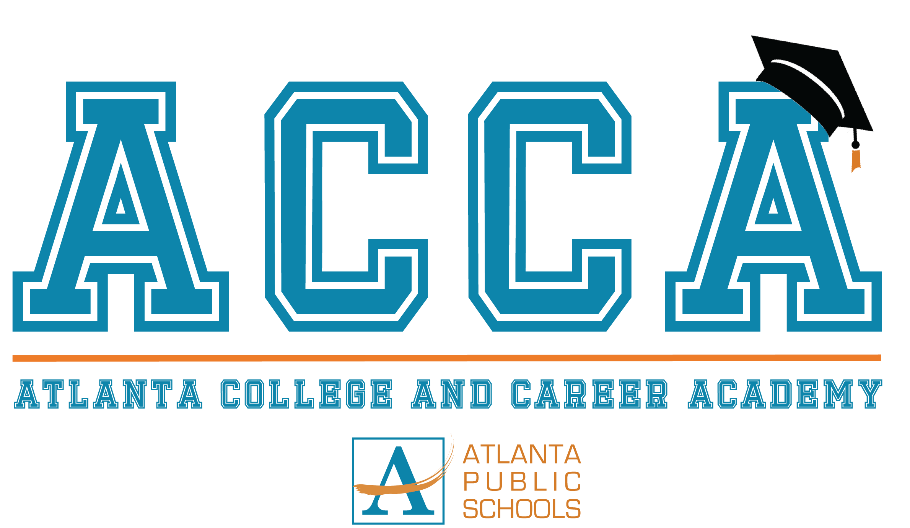 Virtual Open House
August 20, 2020
1 p.m.
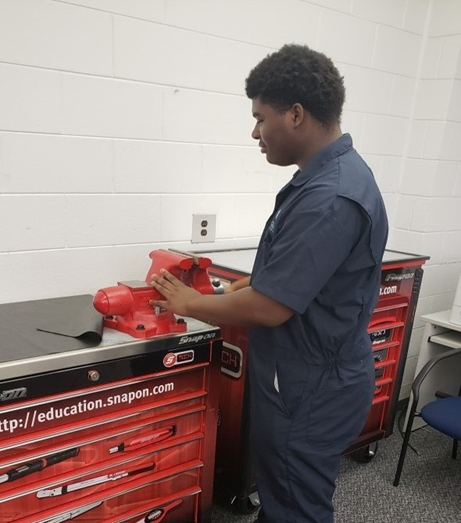 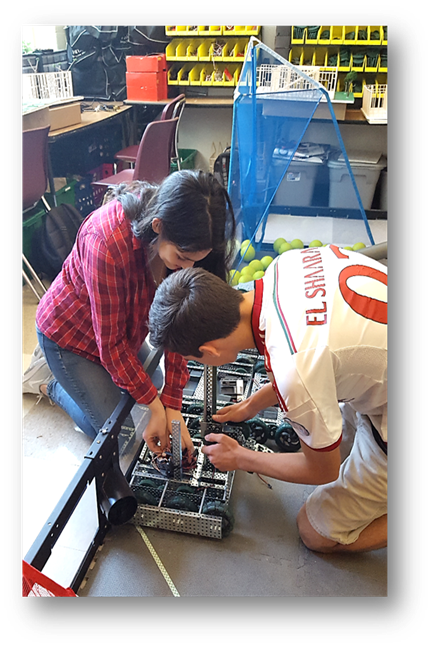 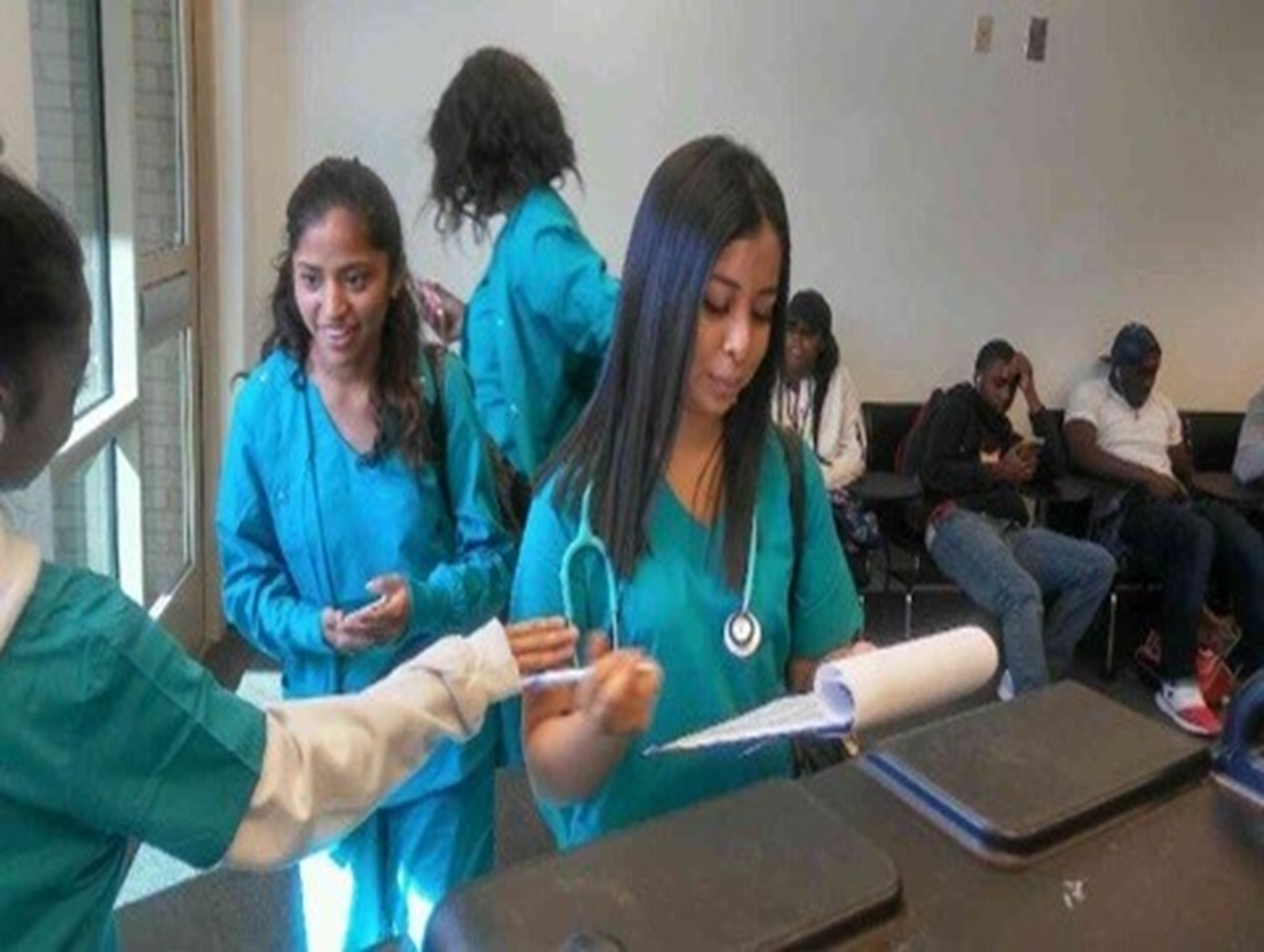 Dr. Tasharah Wilson, Principal
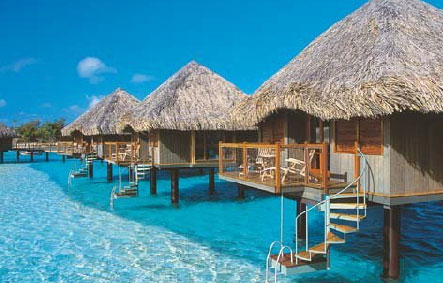 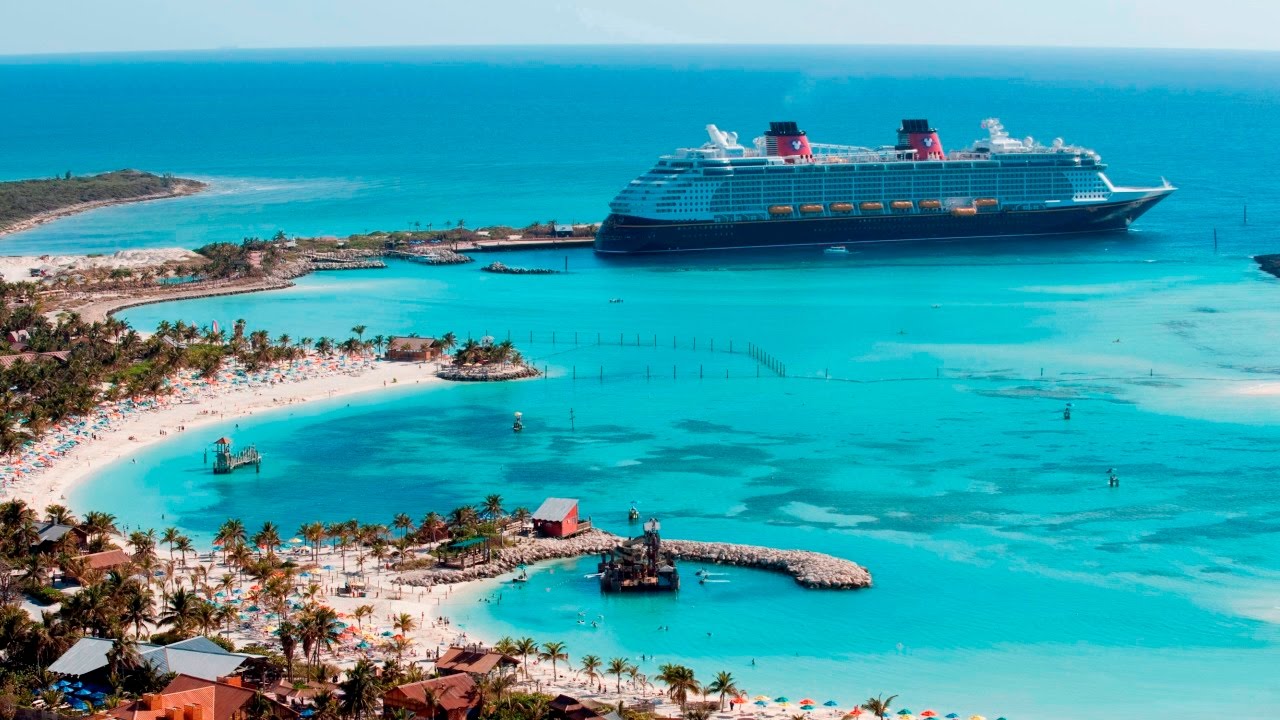 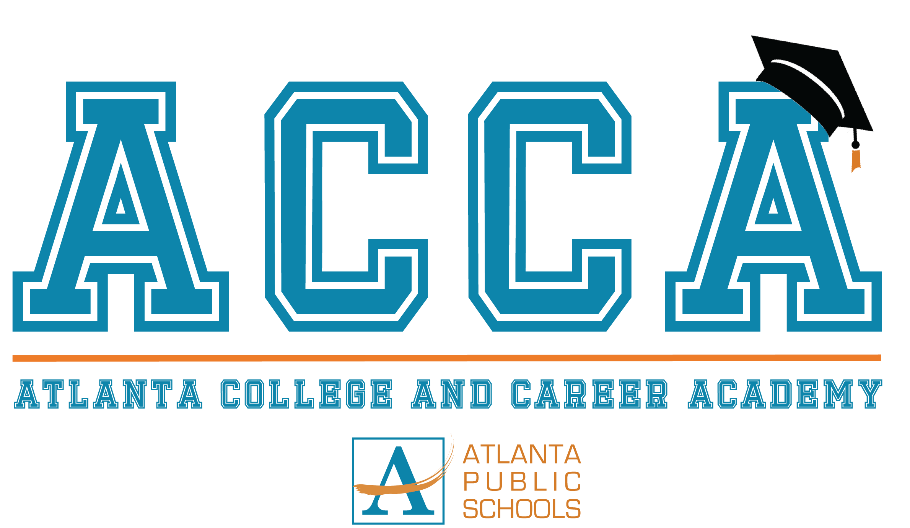 This Photo by Unknown Author is licensed under CC BY-SA-NC
Hospitality, Recreation & Tourism Pathway
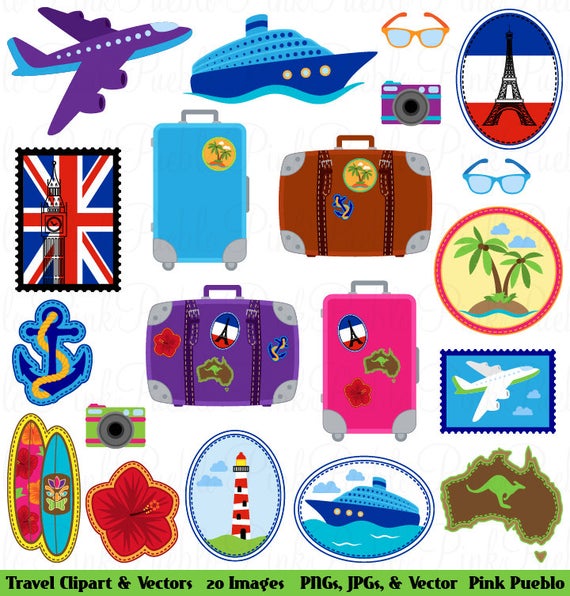 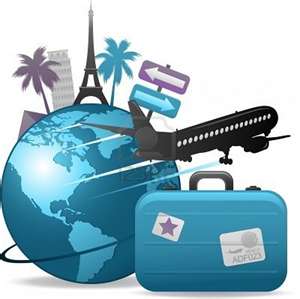 Presenter:
Nicole Champion
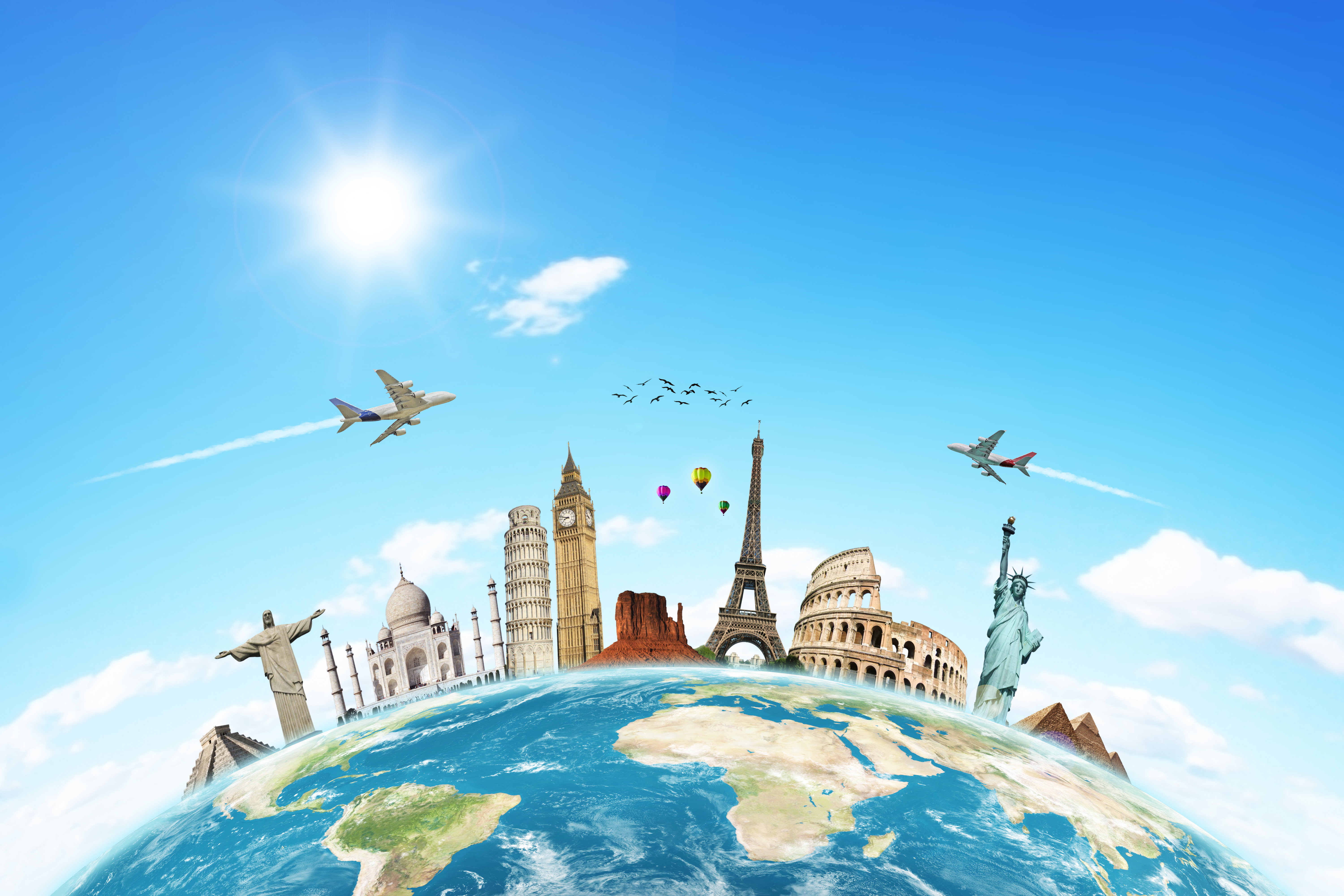 3
Born in Mahattan, NY; raised in Miami, FL; moved to Atlanta area 2004
American and Jamaican-European descent
3 children (2 boys and 1 girl)
Graduated from Florida A&M University (FAMU-HBCU) with MBA
Previously worked in Retail and Hospitality industry
18 years of teaching experience (Miami, Fulton, Cobb)
Interest in Marketing started in HS and with DECA
Favorite color – green; favorite desert – key lime cake
Love to travel ex. Japan
I’m excited to be your teacher!
Exciting Facts about Hospitality, Recreation & Tourism Pathway
Exploration of Hospitality, Recreation & Tourism Pathway
Exploring Our Lab
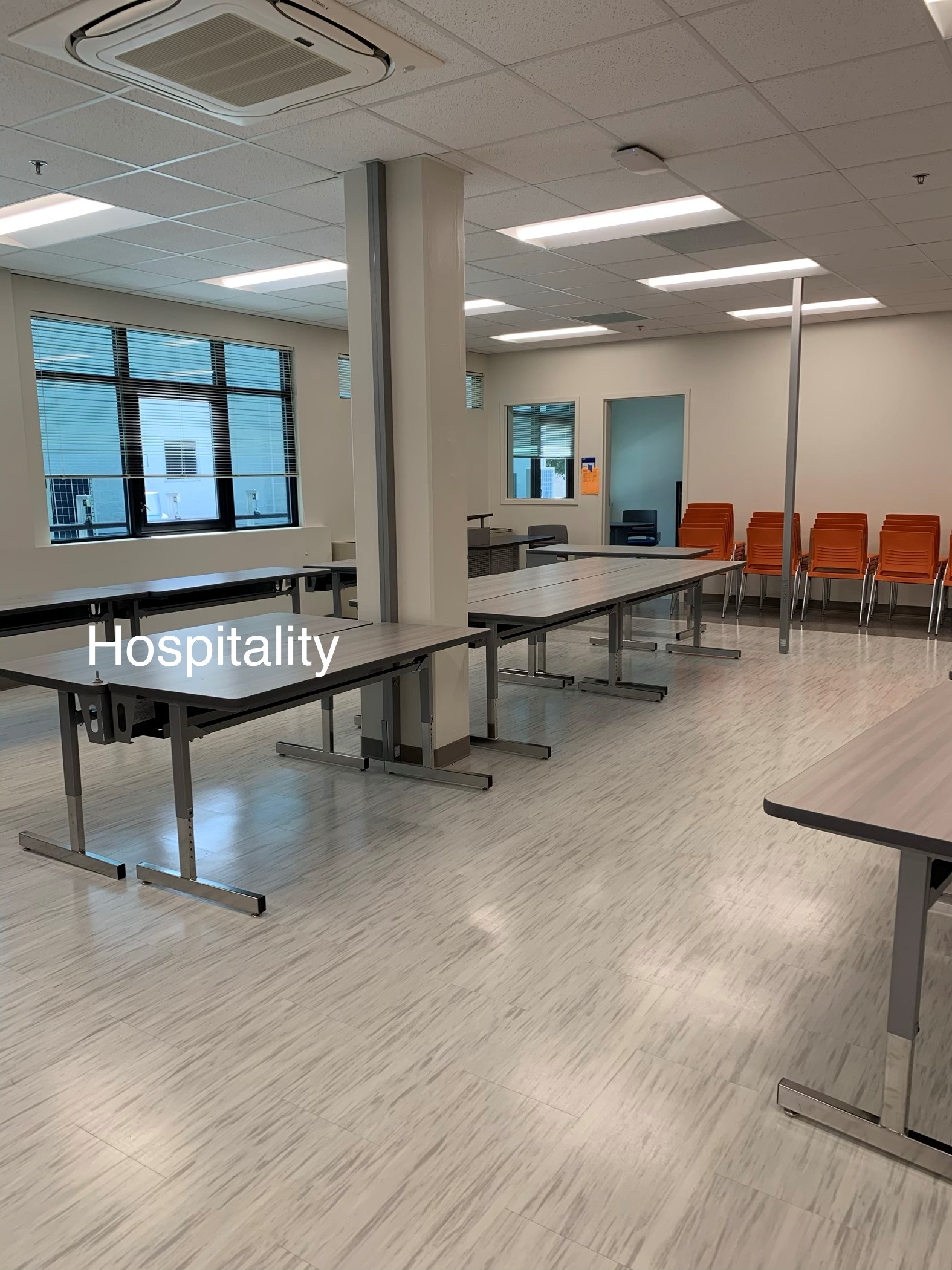 Computers, printers, chairs, tables
Will create promotional ads, design PowerPoint projects, utilize different online sources
Students will explore the foundations of Marketing during the first course ex. 7 Functions of Marketing, 4 Ps of Marketing, etc.
Instructional Expectations
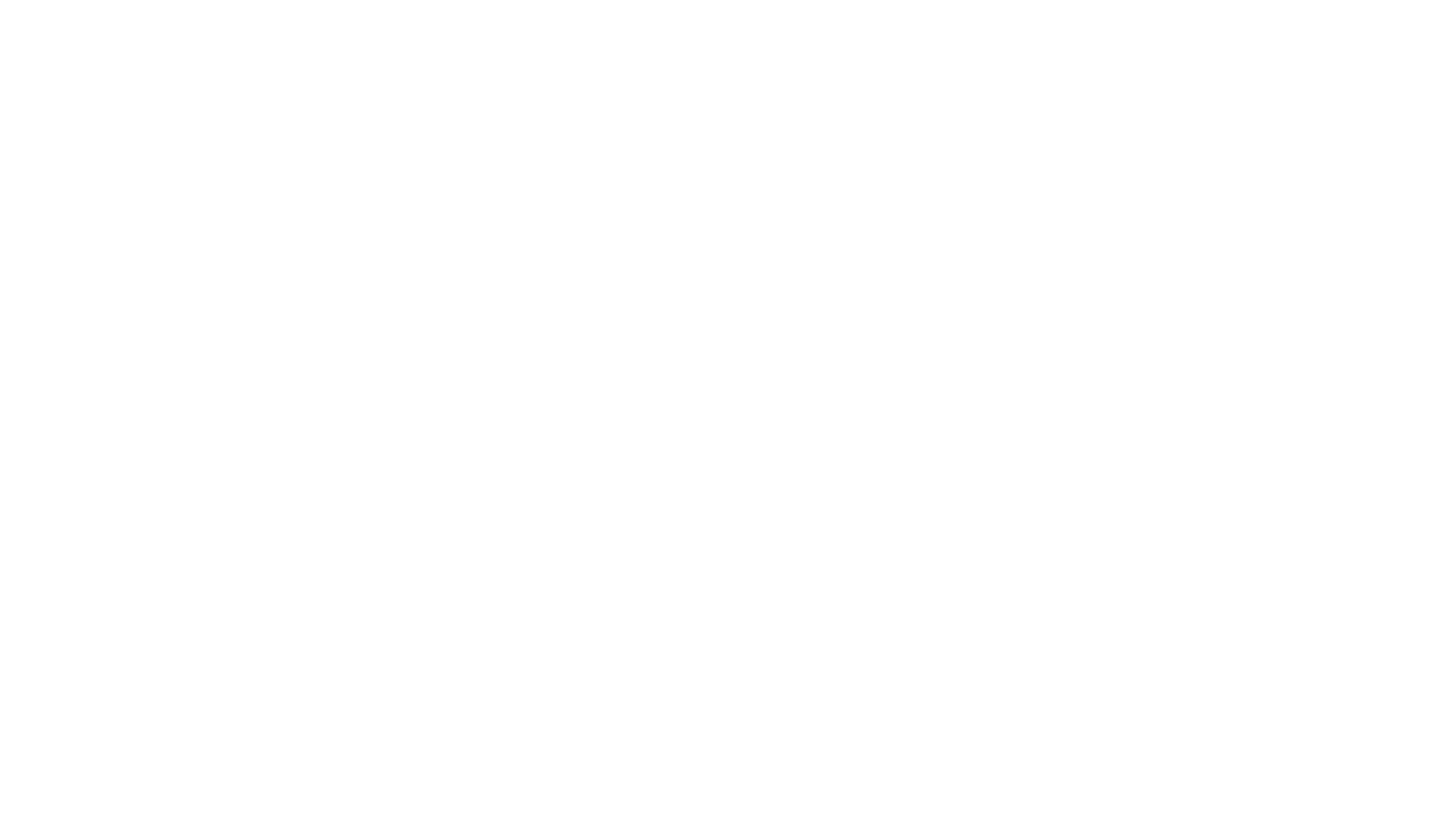 College & Career Counseling Department
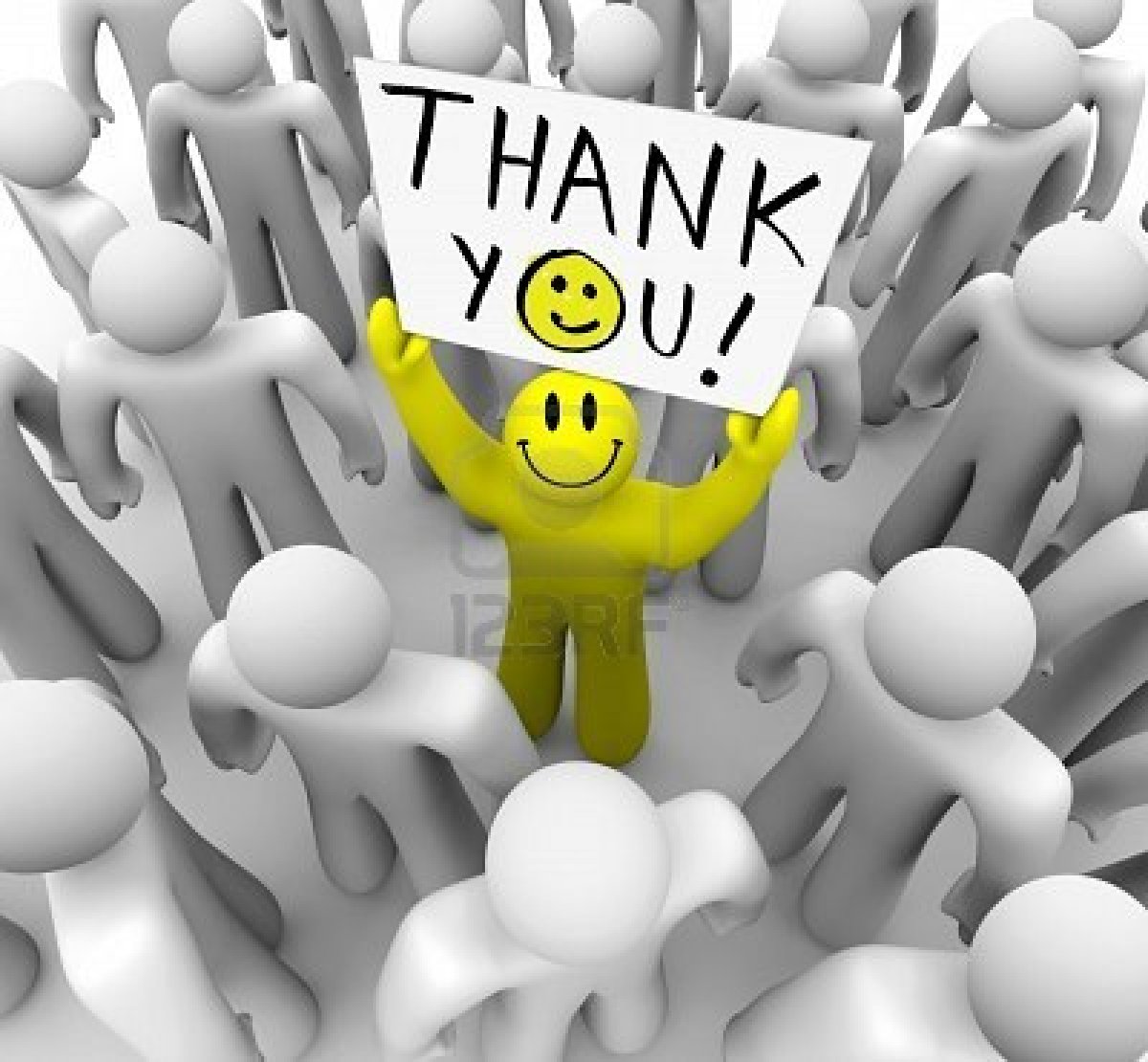 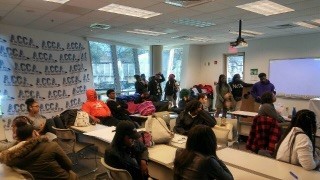 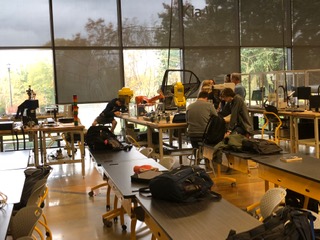 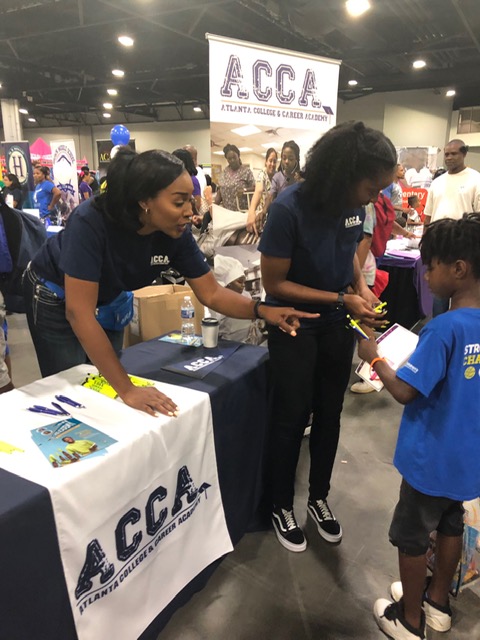 11
11